The Frontier of Stroke Diagnosis: How Can Artificial Intelligence Improve Acute Care for Ischemic and Hemorrhagic Stroke?
Greg Albers, MD
Professor of Neurology, Stanford University
Director, Stanford Stroke Center
Stanford, CA
Resource Information
About This Resource
These slides are one component of a continuing education program available online at MedEd On The Go titled Optimizing ICH Care By Leveraging AC Reversal, AI & Care Bundling

Program Learning Objectives:
Describe the optimal approach to reverse and replete in the anticoagulated patient
Evaluate best practices related to the management of ICH via guideline-directed interventions
Describe the primary determinants of improving outcomes for patients with ICH, with an emphasis on the role of care bundling for optimizing outcomes
Demonstrate the ability to delineate emerging reversal from repletion strategies for life-threatening bleeding in the anticoagulated patient
Describe how to use AI in rapidly diagnosing and treating ischemic and hemorrhagic strokes

MedEd On The Go®
www.mededonthego.com
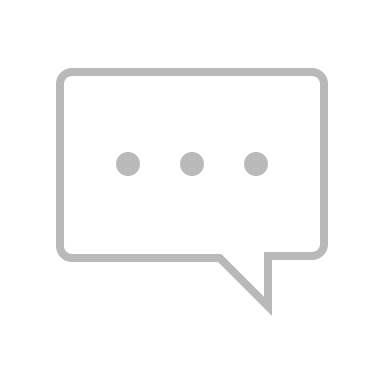 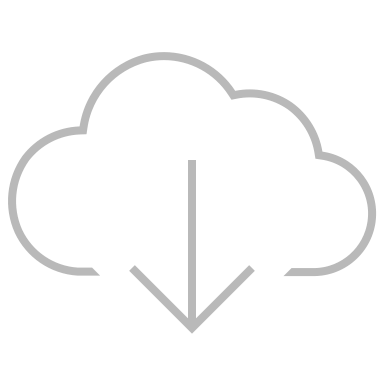 This content or portions thereof may not be published, posted online or used in presentations without permission.
This content can be saved for personal use (non-commercial use only) with credit given to the resource authors.
To contact us regarding inaccuracies, omissions or permissions please email us at support@MedEdOTG.com
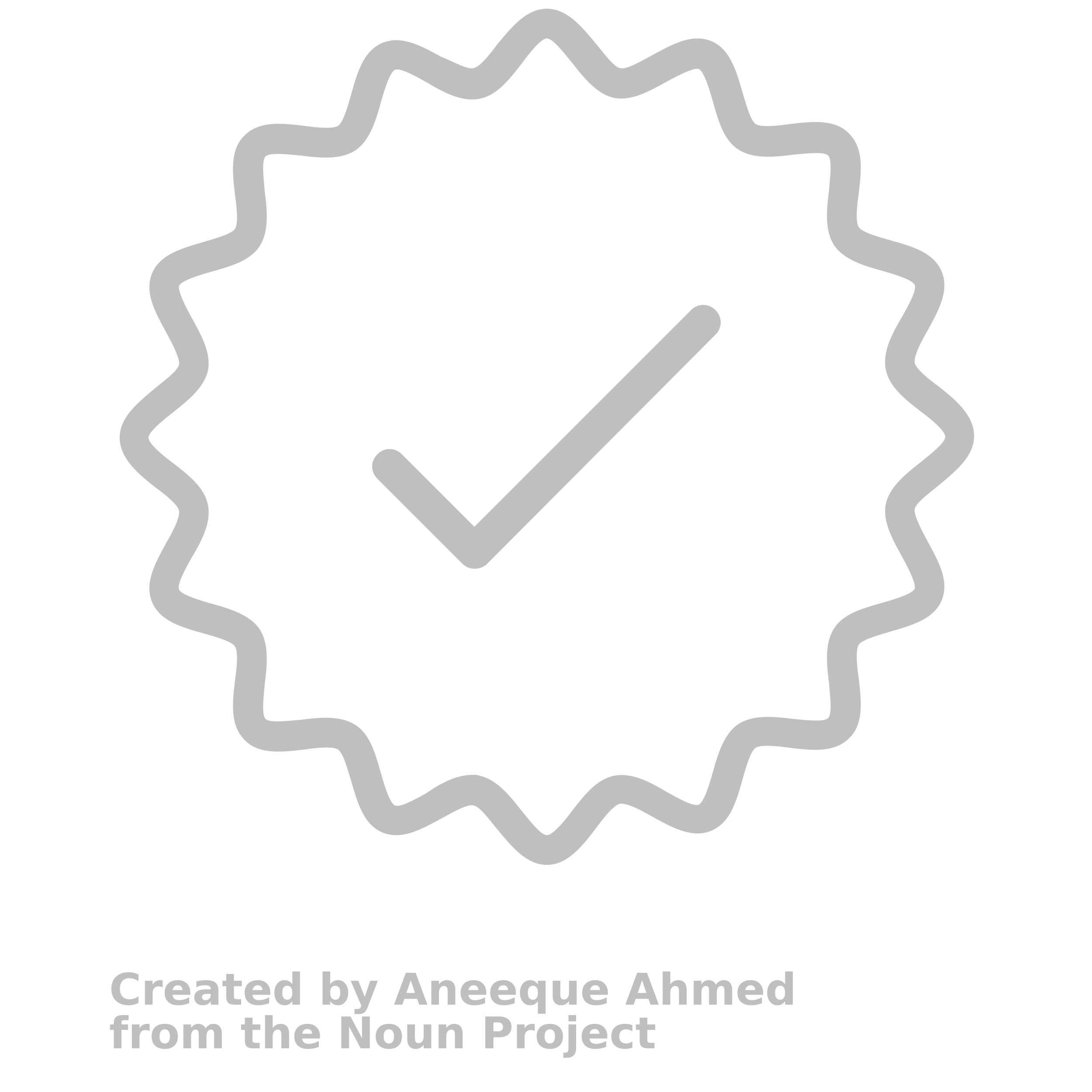 Disclaimer
The views and opinions expressed in this educational activity are those of the faculty and do not necessarily represent the views of Total CME, LLC, the CME providers, or the companies providing educational grants. This presentation is not intended to define an exclusive course of patient management; the participant should use their clinical judgment, knowledge, experience, and diagnostic skills in applying or adopting for professional use any of the information provided herein. Any procedures, medications, or other courses of diagnosis or treatment discussed or suggested in this activity should not be used by clinicians without evaluation of their patient's conditions and possible contraindications or dangers in use, review of any applicable manufacturer’s product information, and comparison with recommendations of other authorities. Links to other sites may be provided as additional sources of information.
AI Solutions
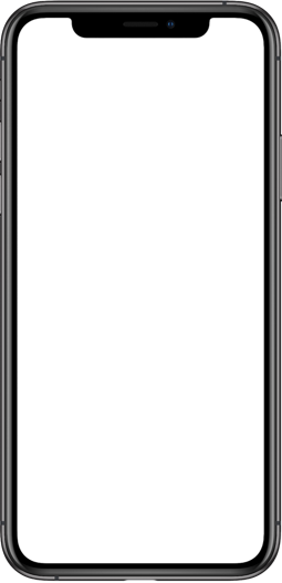 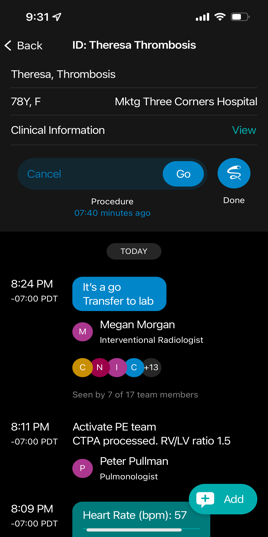 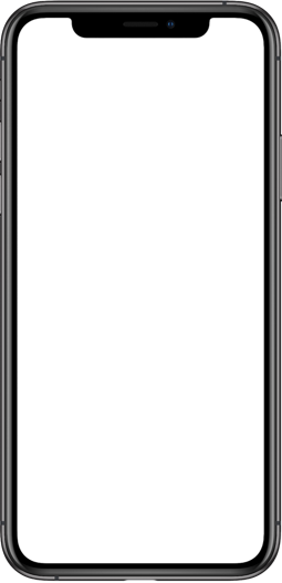 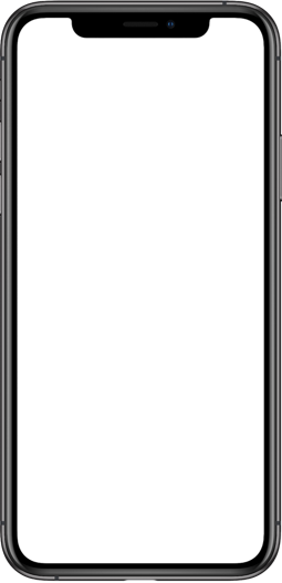 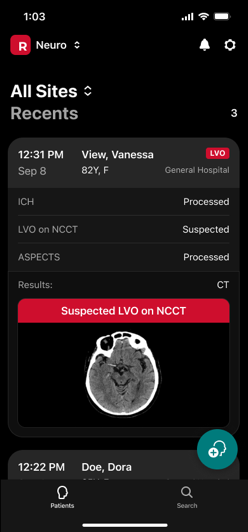 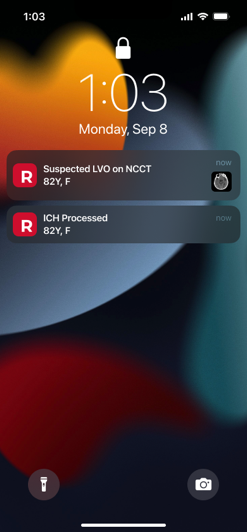 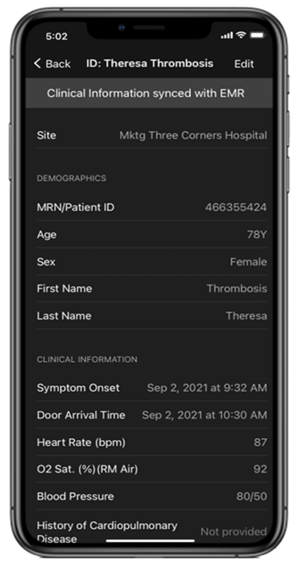 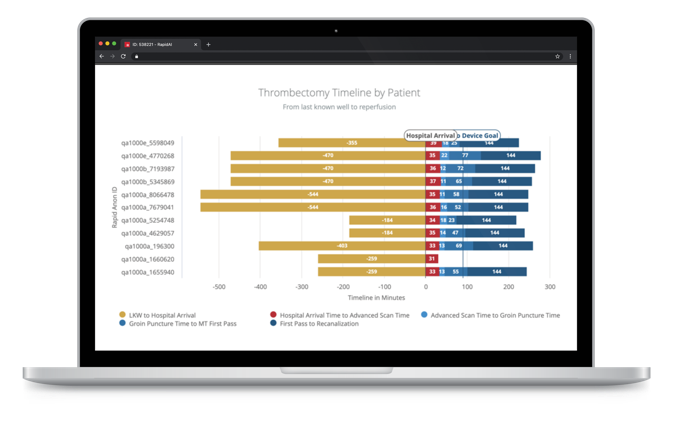 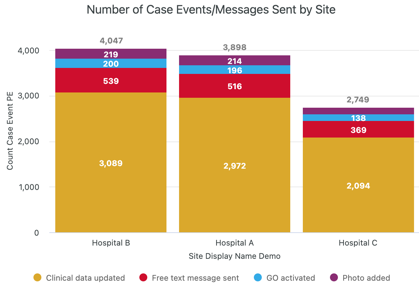 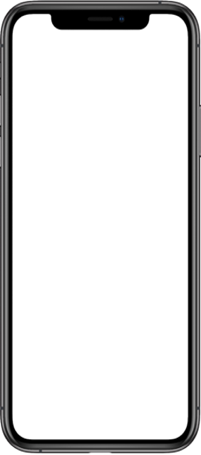 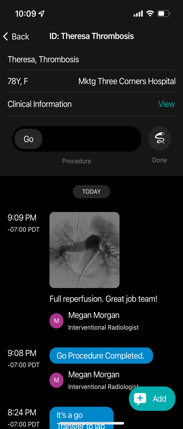 Clinical decision support in the palm of your hand
Post-case outcomes and program analytics to speed up compliance reporting  and operational efficiencies
Team workflow across entire care continuum 
(HIPAA compliant)
EMR integrationavoid duplicate data entry
Mobile Multi-Modality Clinician Viewer
Multi-modality support
Advanced PACS features (crosshairs)
Standalone viewer with custom worklist & query (PACS/EMR)
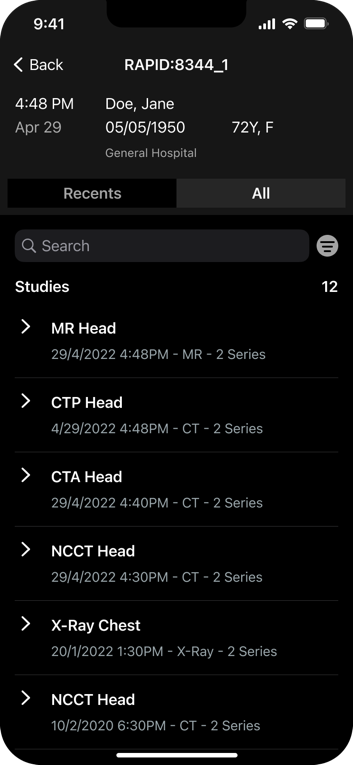 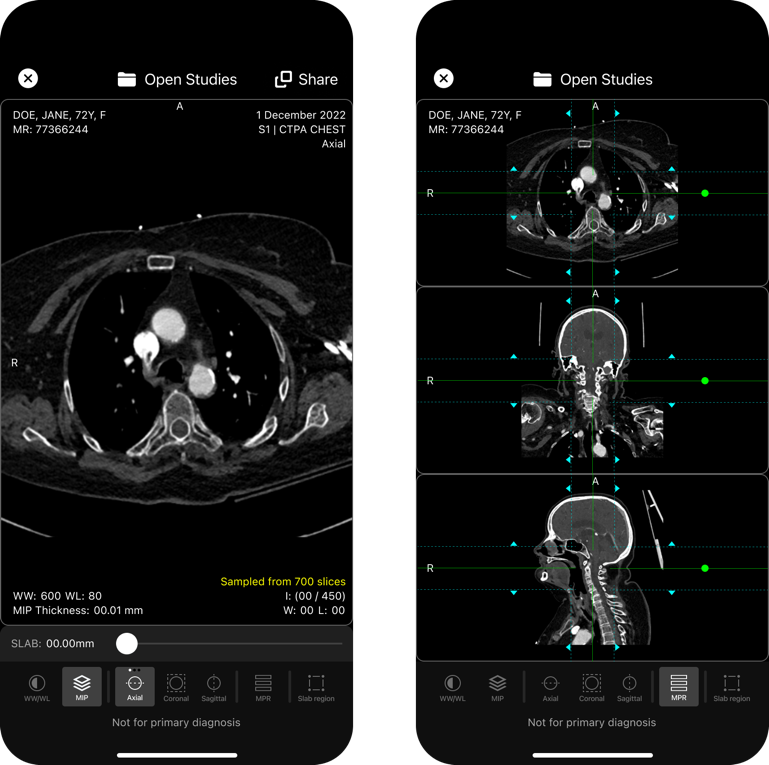 Stroke AI 2024: Know the Benefits and Limitations
False positives and false negatives

Clinician oversight mandatory

Should be trained on all protocols that are encountered in practice

Technical issues: Bolus timing, FOV, slice thickness, etc.

Triage and notification versus CAD products
FOV, field of view; CAD, computer-aided design.
ICH 3.0: Key Features
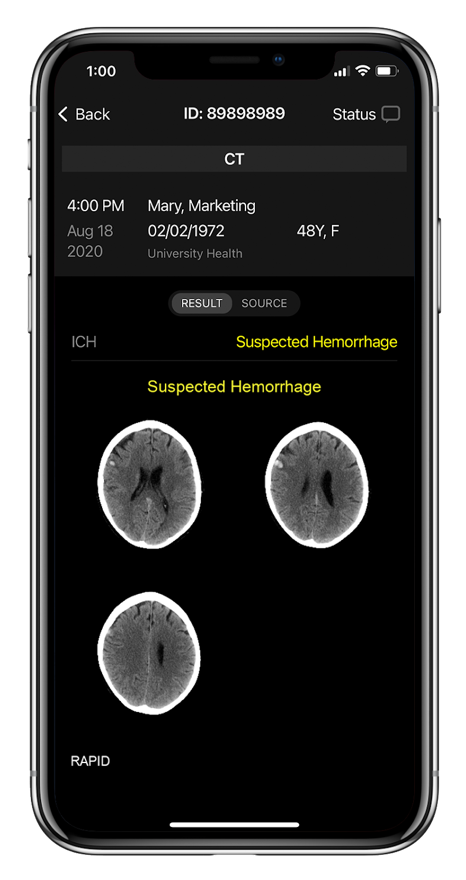 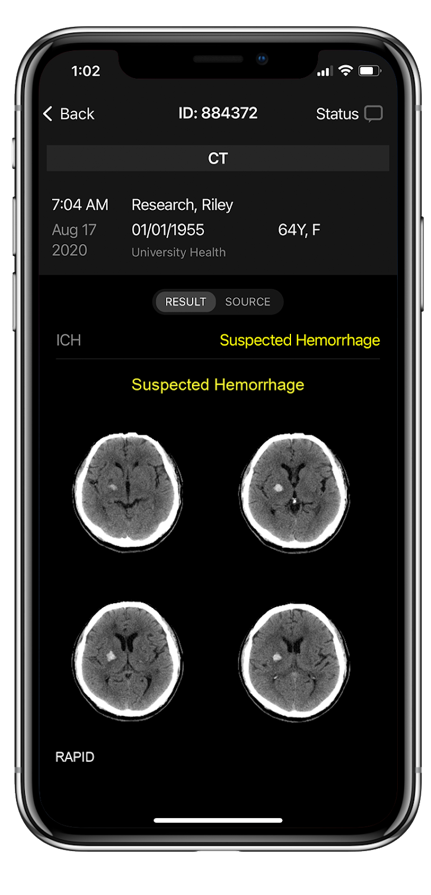 Faster detection and notification (1 min)
Identifies all types of suspected hemorrhage, including IPH, IVH, SDH and SAH
Sensitivity98%
Specificity >99%
Broad range including suspected ICH as small as 0.4ml
N=900
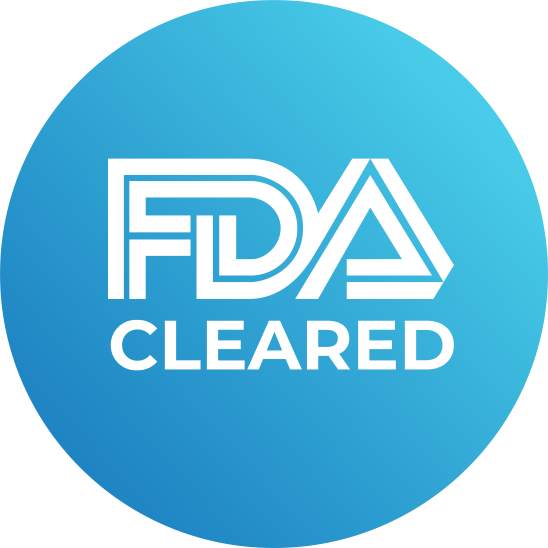 Hyperdensity
Hyperdensity: Automatically detects ICH/hyperdense lesions
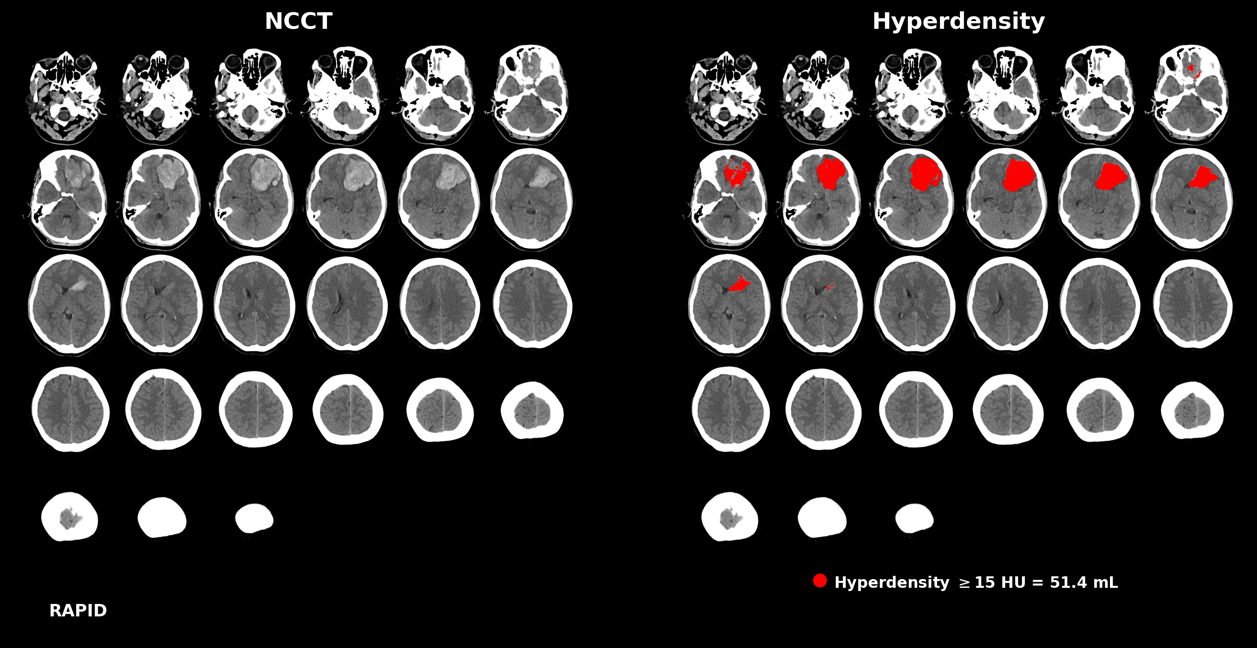 Quick identification of volumes to help improve hemorrhage care
Accuracy: Matches hand drawn volumes by experts Pearson correlation = 0.994
SDH Triage + Midline Shift + Volume + Max Width
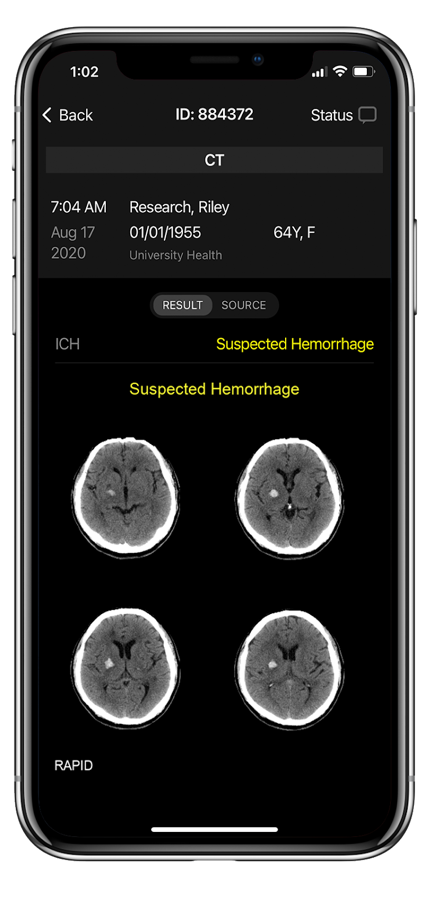 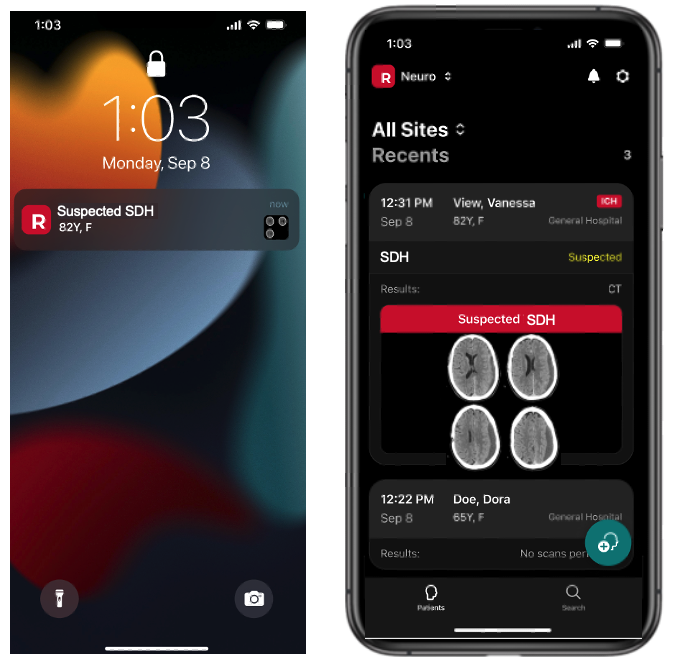 Identify patients in the network with SDH (chronic and acute) for new MMA embolization treatments

Follow up with key measurement (MLS, hematoma volume, max width)
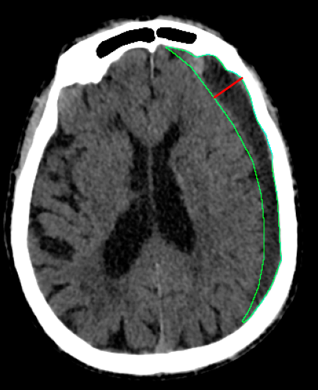 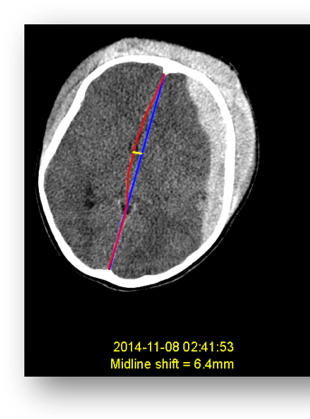 Rapid NCCT Stroke: Focus on Spoke/Critical Access Hospitals
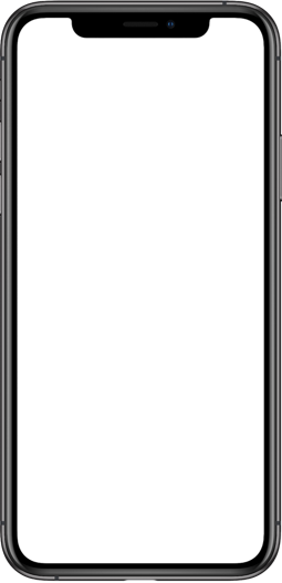 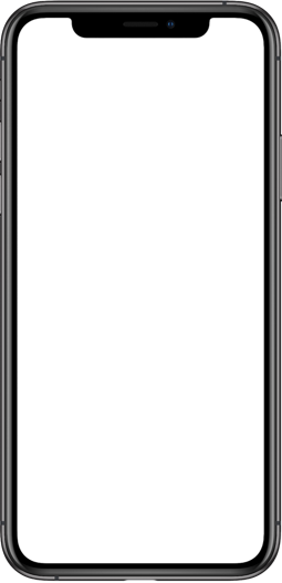 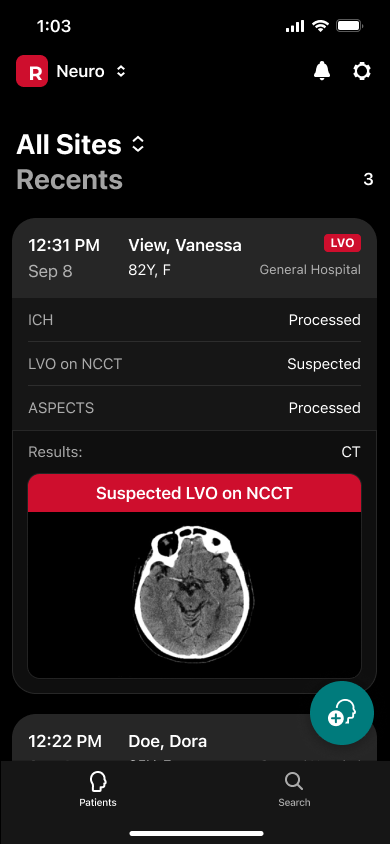 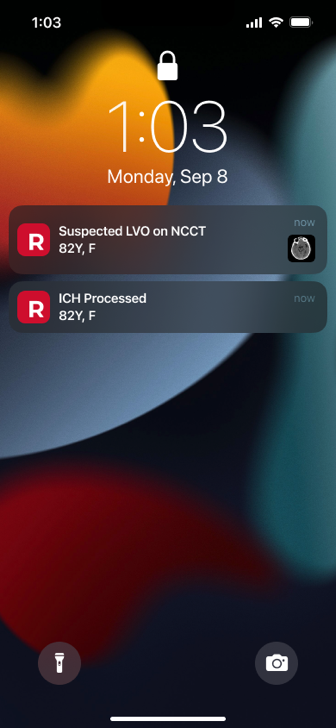 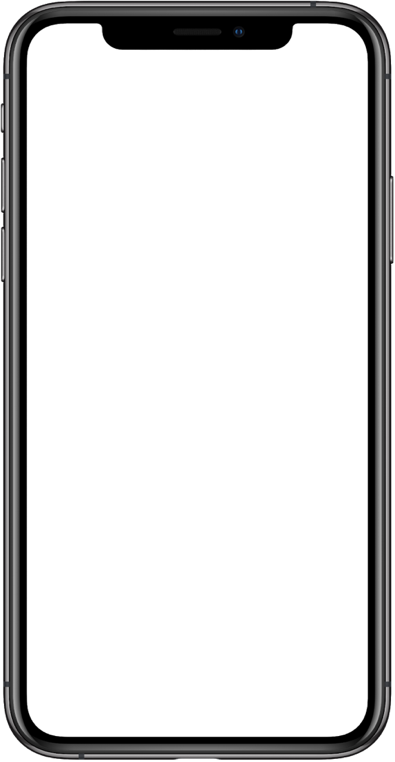 Breakthrough FDA designation: Multiple modules work simultaneously; identify ICHs for ICH modules
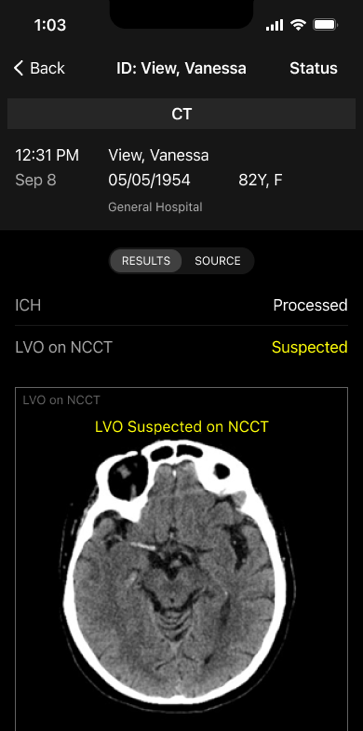 Ischemic pathway: Evaluates hyperdense MCA and early signs of ischemia
Automatically identifies suspected ICA & MCA-M1 LVO on NCCT
Advanced motion correction: Embedded in algorithm
Comprehensive AI Aneurysm Solution
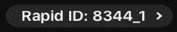 CTA
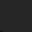 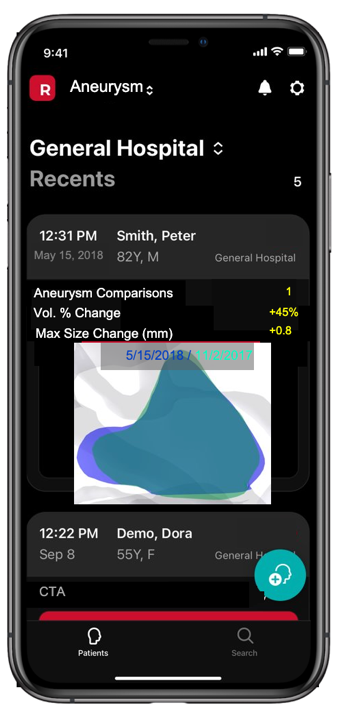 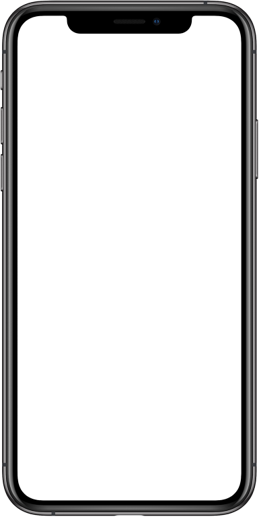 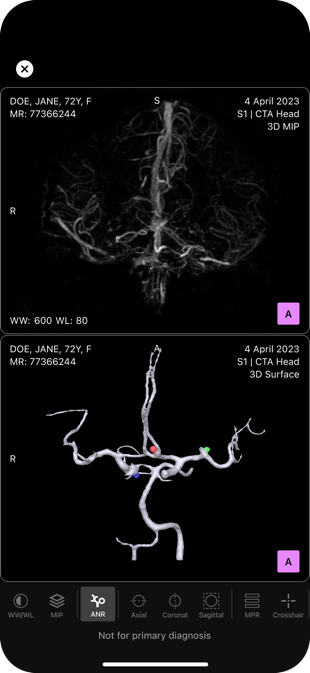 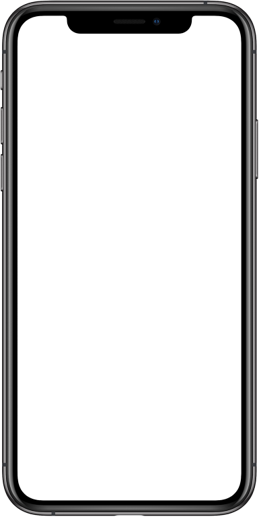 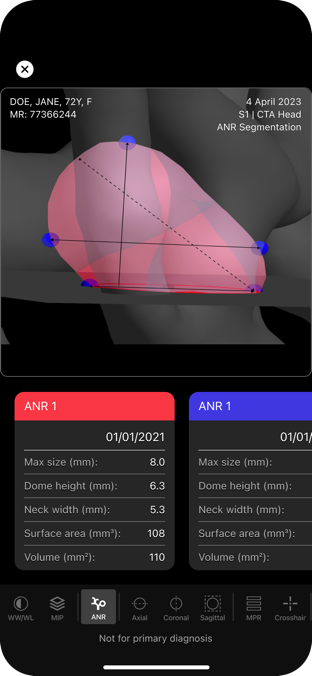 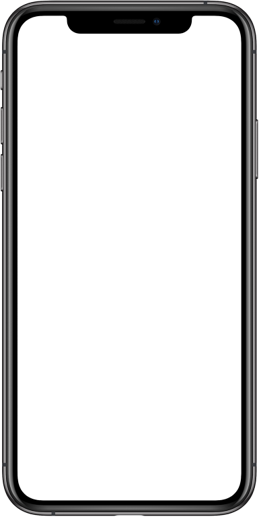 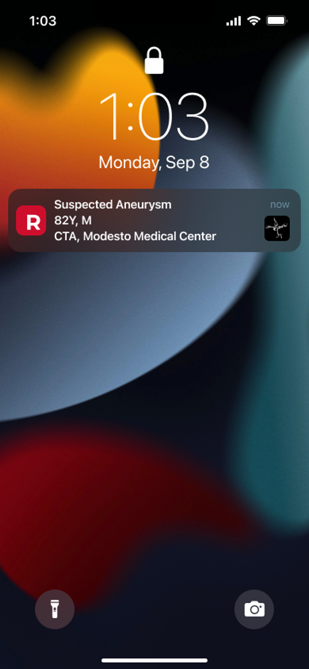 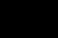 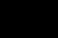 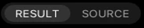 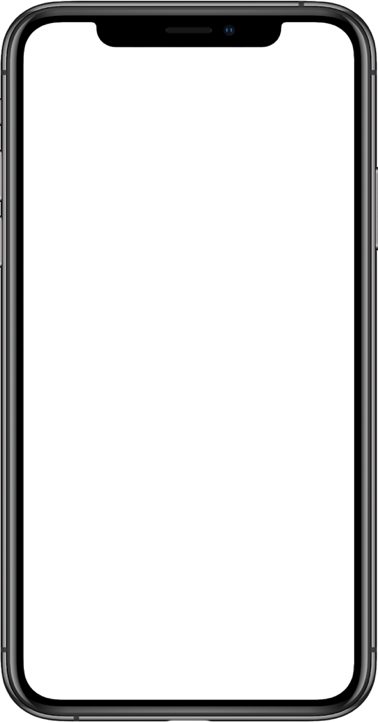 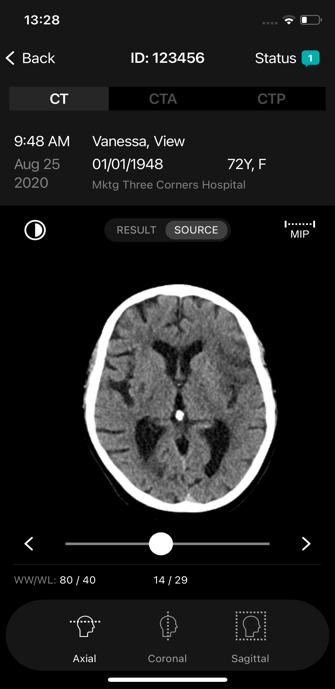 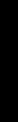 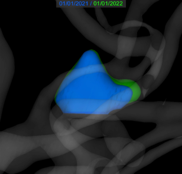 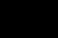 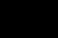 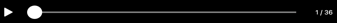 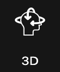 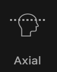 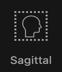 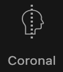 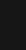 Is there a patient with an unruptured cerebral aneurysm in my network?
What are the key linear and volume measurements?
(max size, dome height, neck width, surface area, volume)
Are aneurysms growing  & changing in size, shape, morphology?
Aneurysm Surveillance
Standard                                                                     AI
Images in nearly identical plane of section 
No discernable change in linear dimension was found by the radiologists
Patient went on to hemorrhage from rupture of the aneurysm
Co-registration of the aneurysm images demonstrates an increase in aneurysm volume and surface area
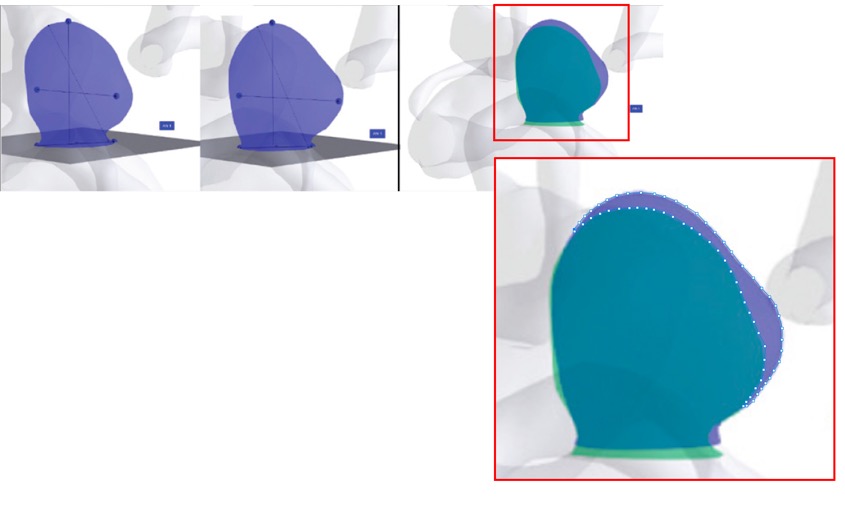 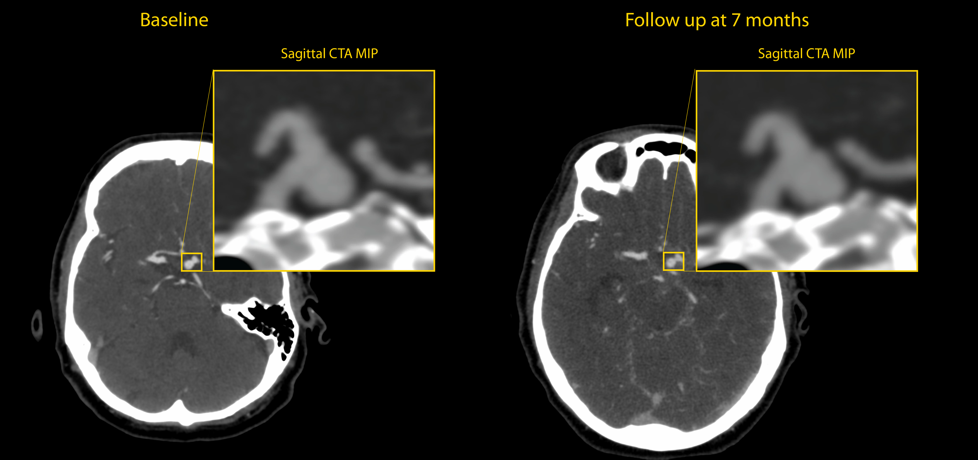 Axial
Coronal
Cone Beam CT Perfusion: Perfusion Imaging in the Angio Suite
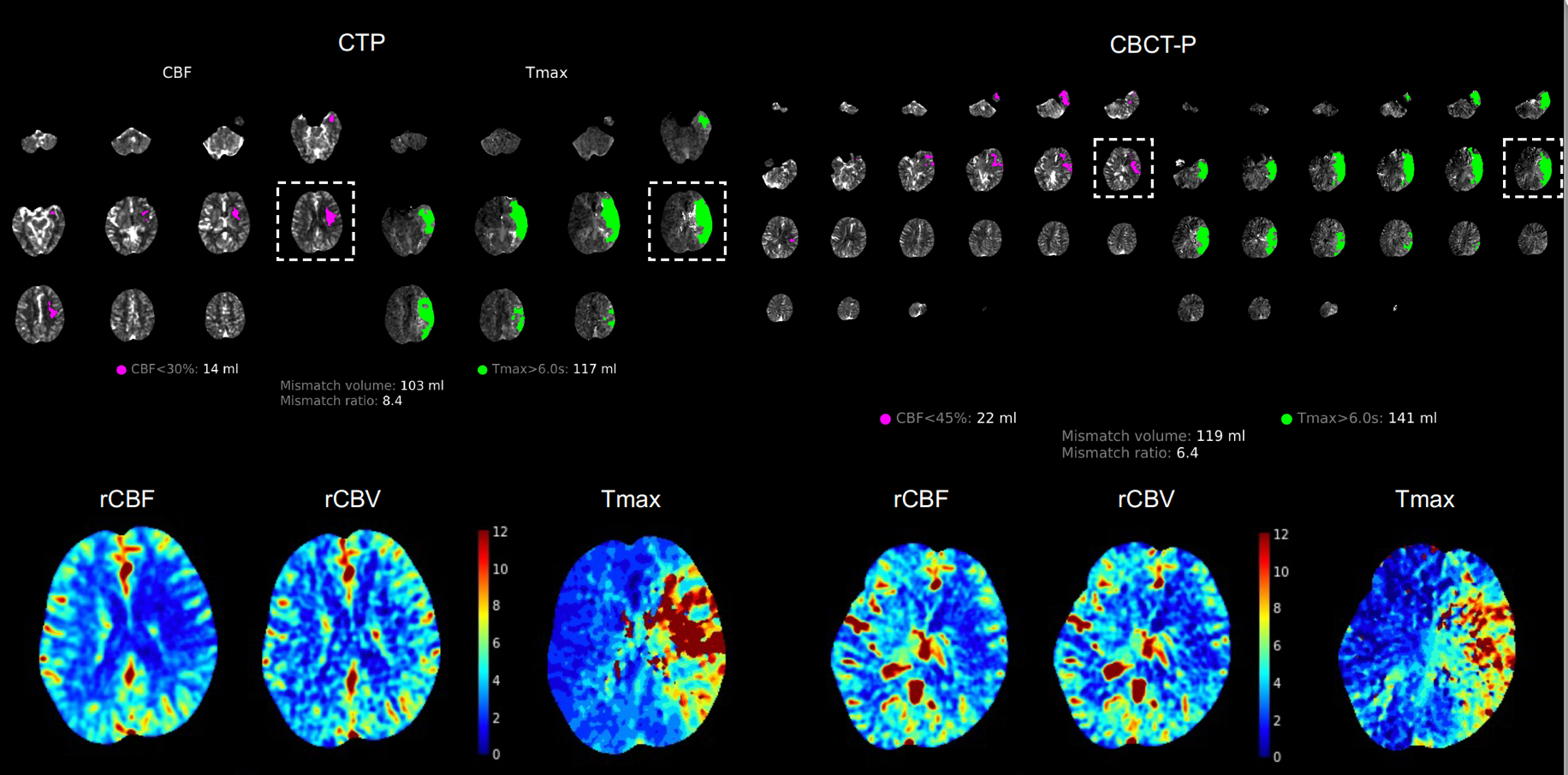 Quispe-Orozco, et al Stroke, 2021
Limitations
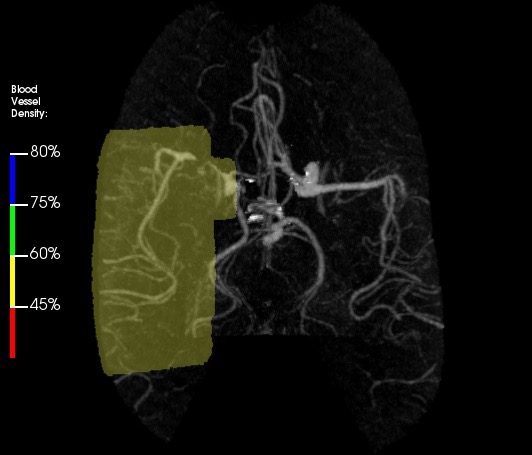 LVO Example

Vessel segments limited: ICA/MCA
Incorrect FOV can lead to false positives
Triage and notification only
FoV 354
Effect of Field-of-View
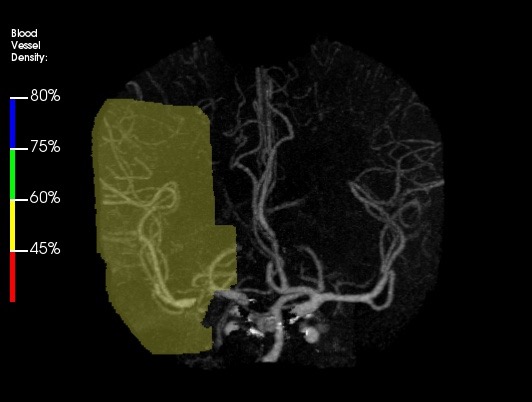 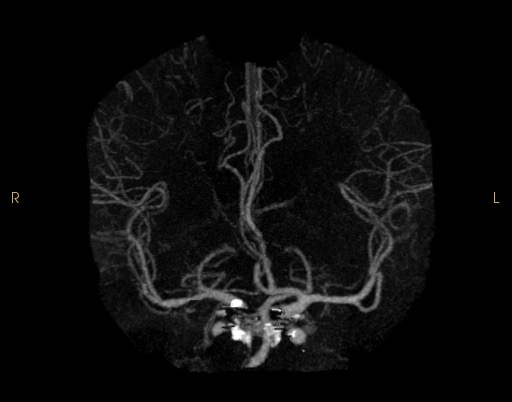 FoV 354
FoV 237
False positive                                        True negative
Limitations
ASPECTS Example

Case study: U of Wisconsin reported excessive false positives compared with published data
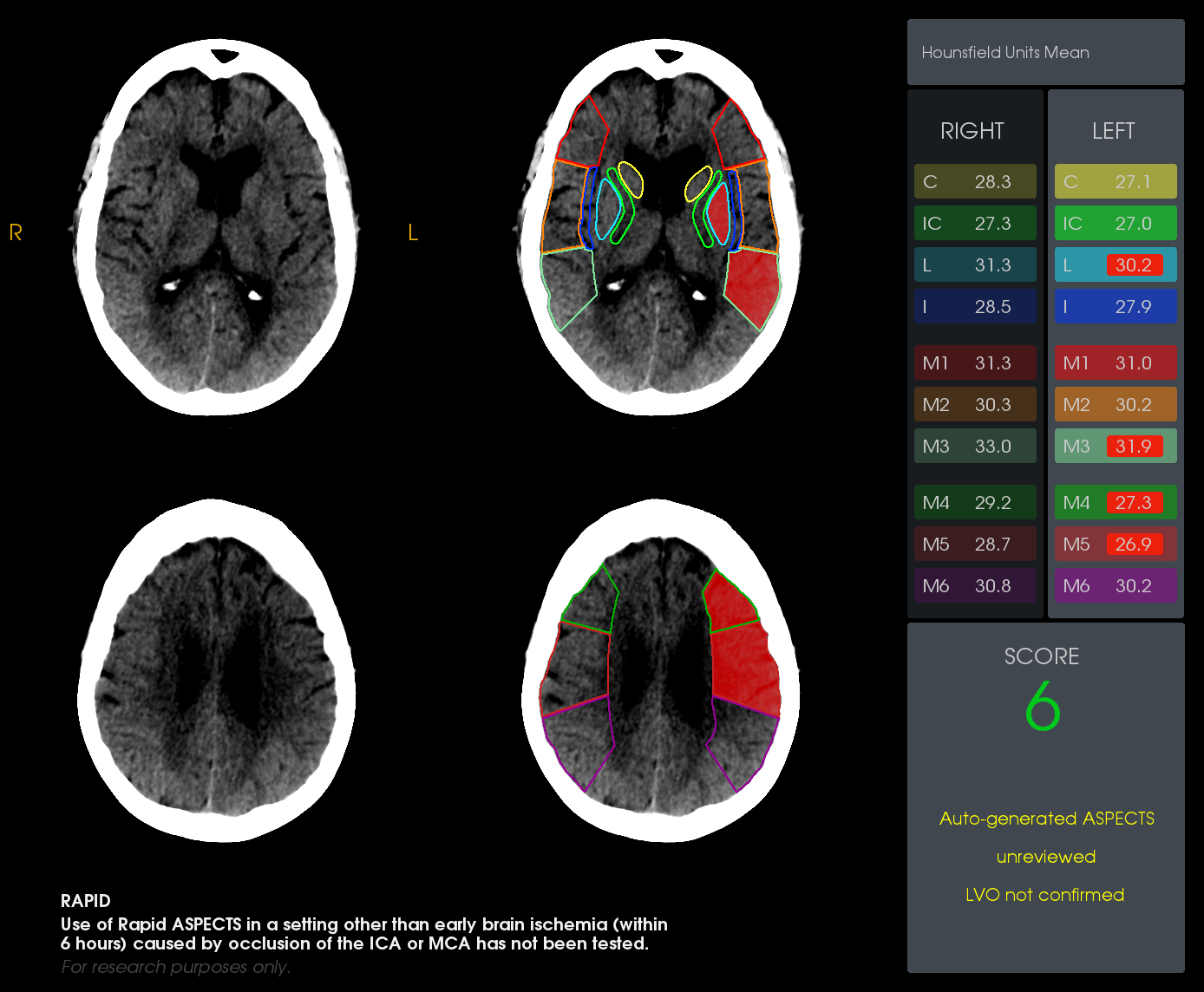 ASPECTS: Thin slice
ASPECTS: Thick slice
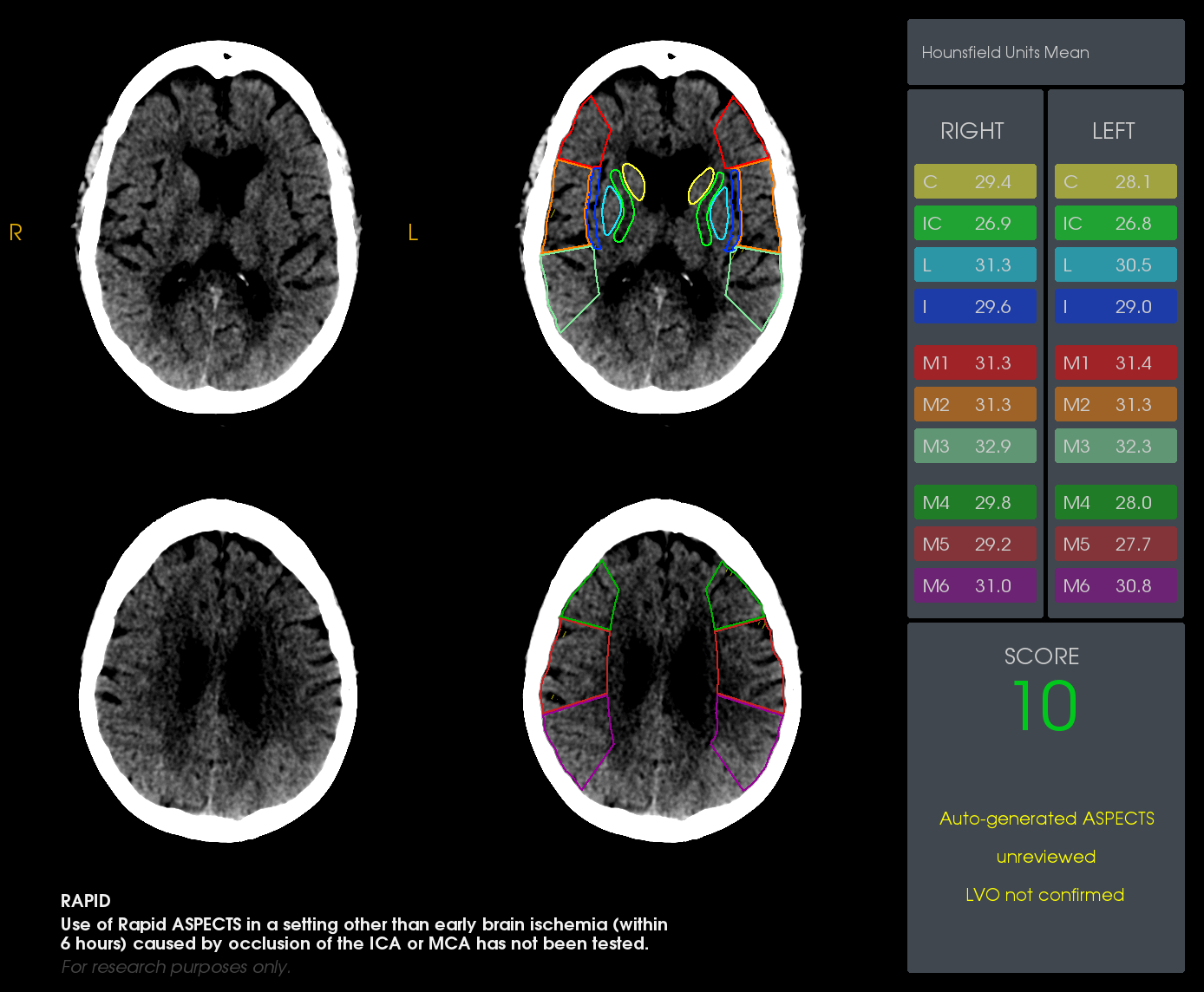 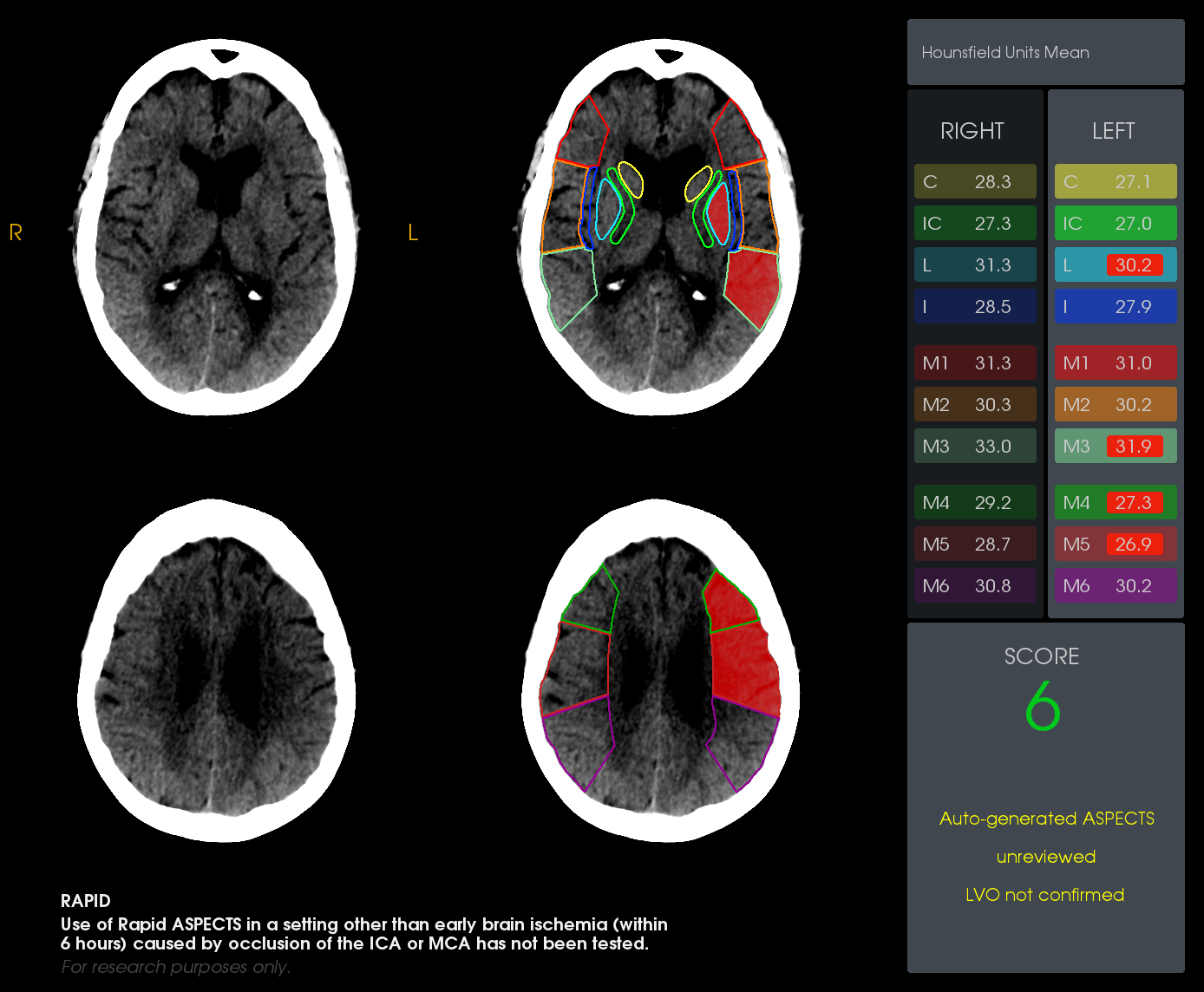 The Promise of AI
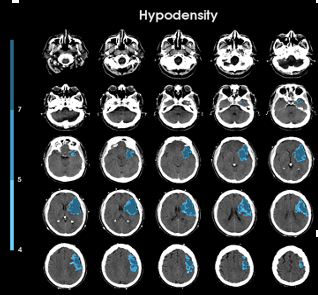 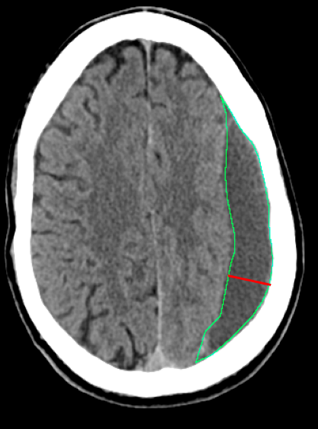 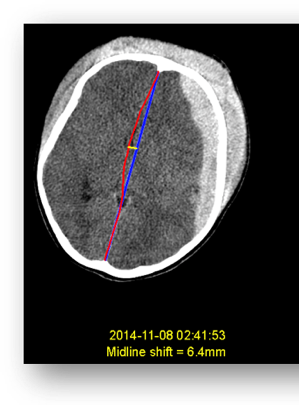 2017-11-12, 08:13:52
Max width = 4.7mm
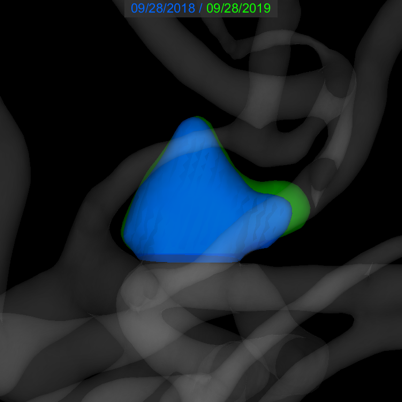 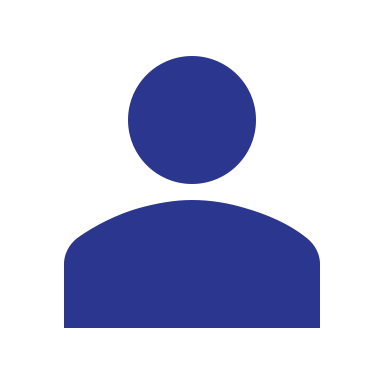 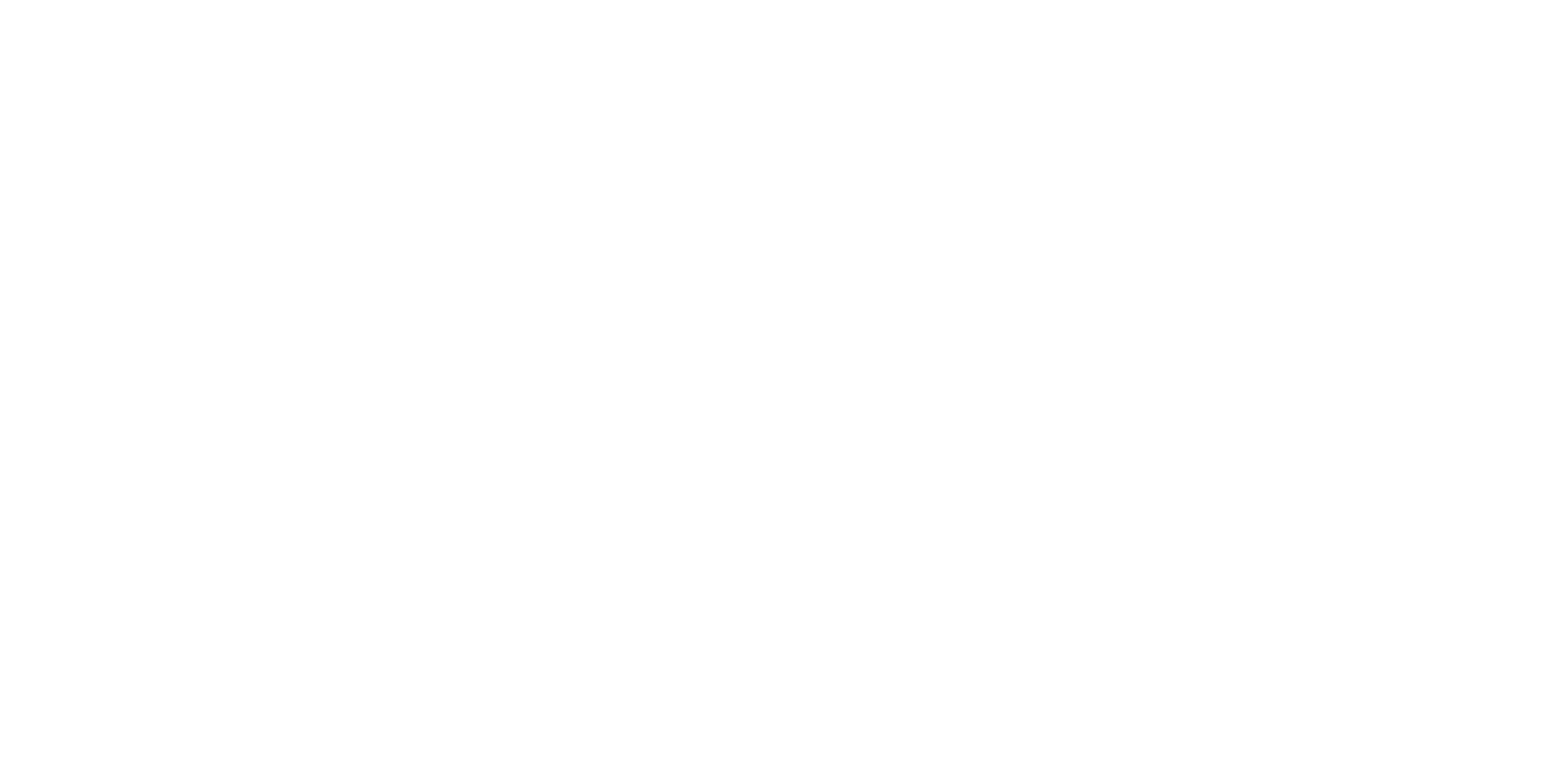 Looking for more resources on this topic?
CME/CE in minutes
Congress highlights
Late-breaking data
Quizzes
Webinars
In-person events
Slides & resources
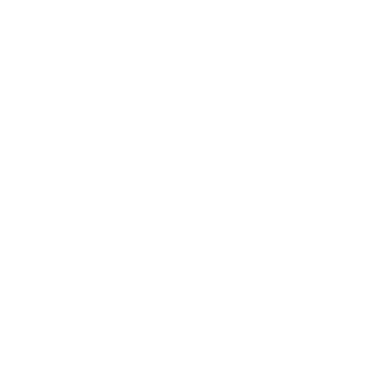 www.MedEdOTG.com